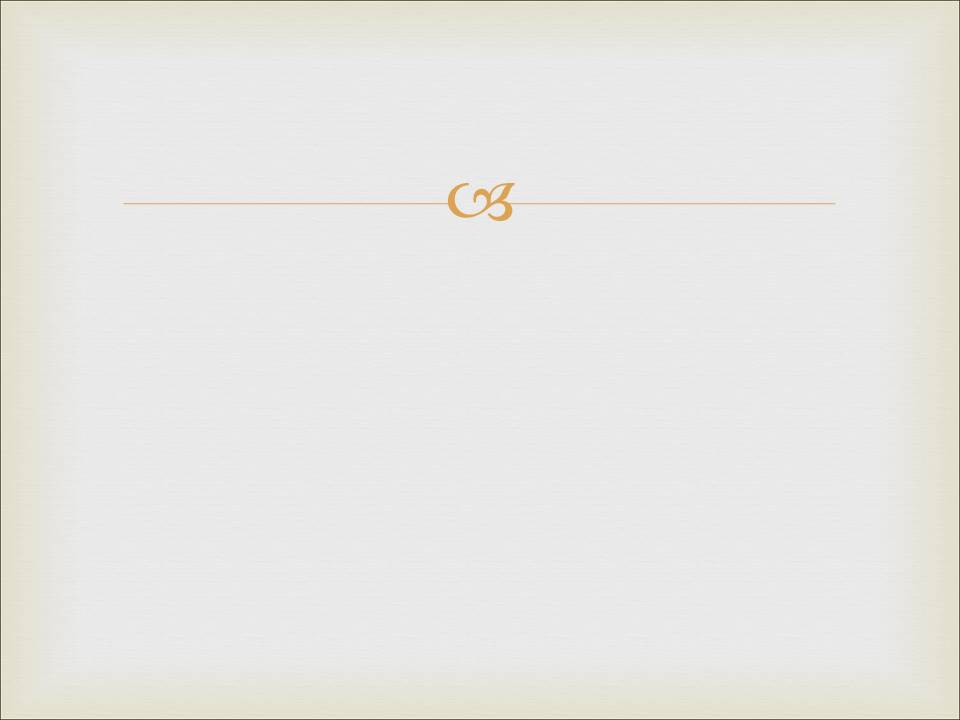 Розуміння аргументації
Як ми можемо знати, що Бог існує? 
Він створив нас з усвідомленням того, що Він є.
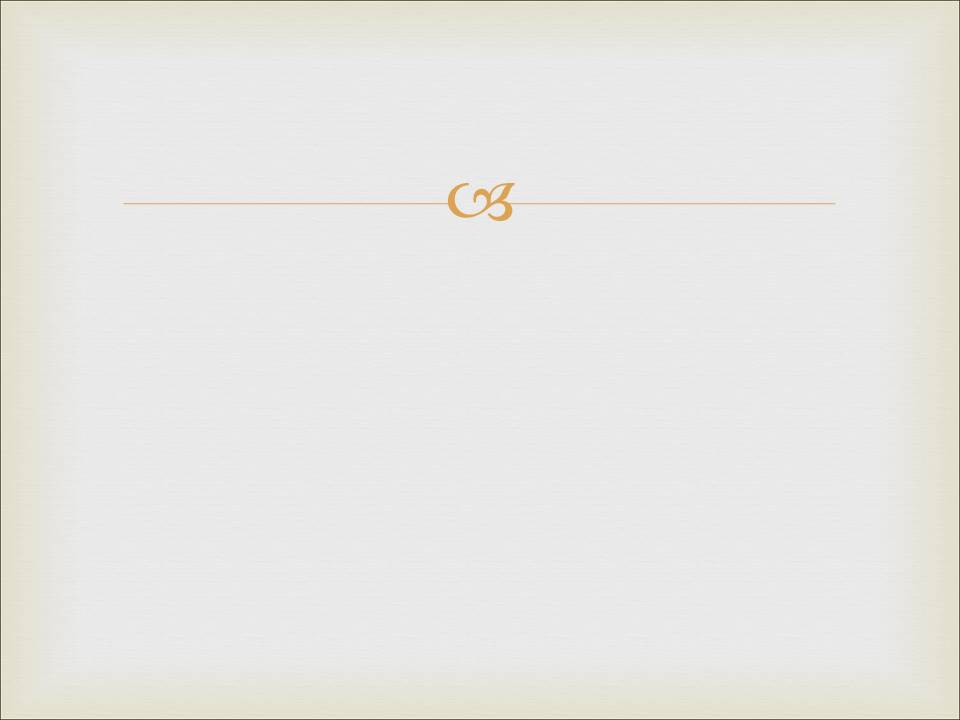 Розуміння аргументації
Як ми можемо знати, що Бог існує? 
Він створив нас з усвідомленням того, що Він є.
Він дав нам особливе об’явлення про Себе – Біблію.
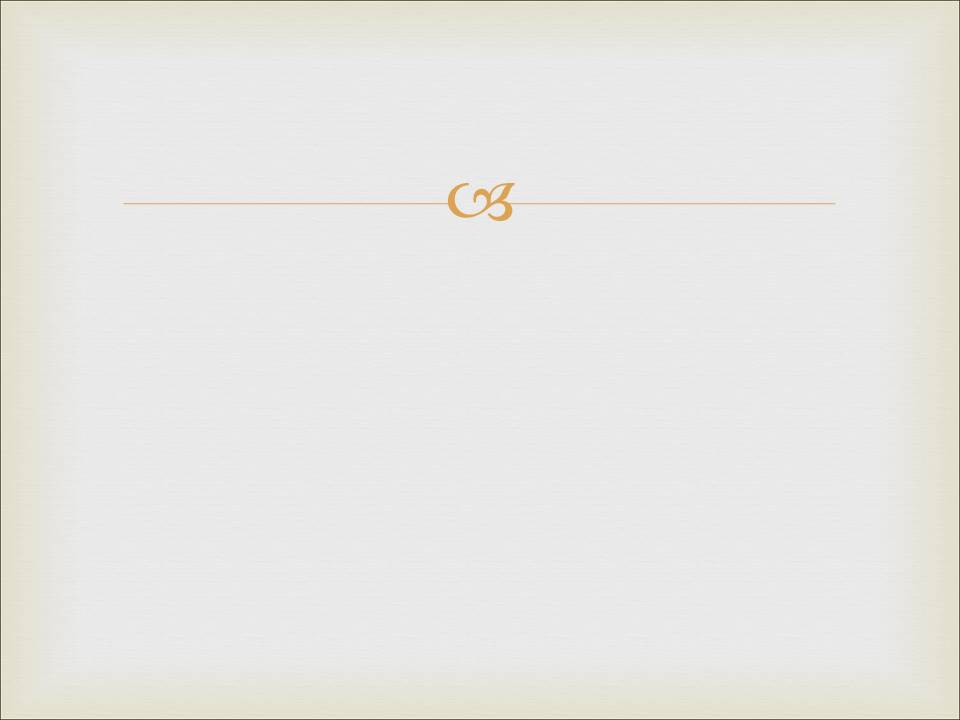 Розуміння аргументації
Як ми можемо знати, що Бог існує? 
Він створив нас з усвідомленням того, що Він є.
Він дав нам особливе об’явлення про Себе – Біблію.
Він відкривається нам у Своїм твориві. Природне богослів'я.
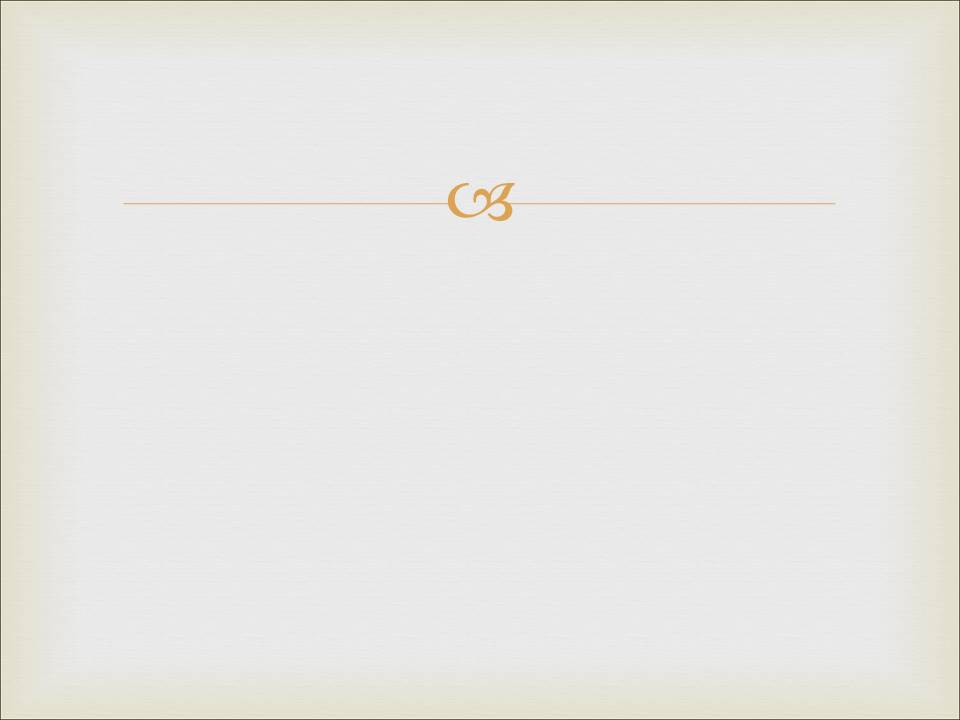 Розуміння аргументації
До Римлян 1:19-20 
«тому, що те, що можна знати про Бога, явне для них, бо їм Бог об'явив.Бо Його невидиме від створення світу, власне Його вічна сила й Божество, думанням про твори стає видиме. Так що нема їм виправдання,»
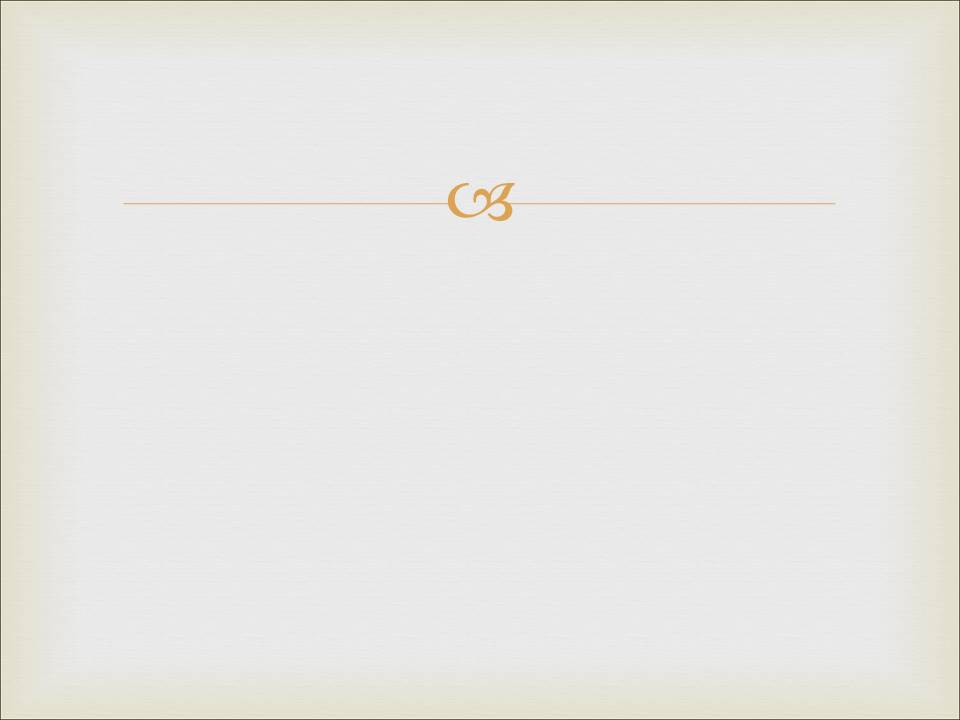 Розуміння аргументації
Досвід життя людини віри показує, що все має першопричину свого існування. І якщо ми будемо розмірковувати над цим і робити висновки, то ми побачимо, що причини виринають з минулого, з безкінечности. Якщо є те, що існує нині, то щось повинно існувати вічно. Але ми розуміємо, що це неможливо, що це нелогічно по закону  несуперечности, якщо ми кажемо про те, що немає першопричини, то немає й останньої причини. І також ми знаємо, шо згідно з законами фізичного світу нашого світу, другим законом термодинаміки, який каже, що все прямує до хаосу, до безладу, до смерти, до зупинки, матерія не може існувати вічно.
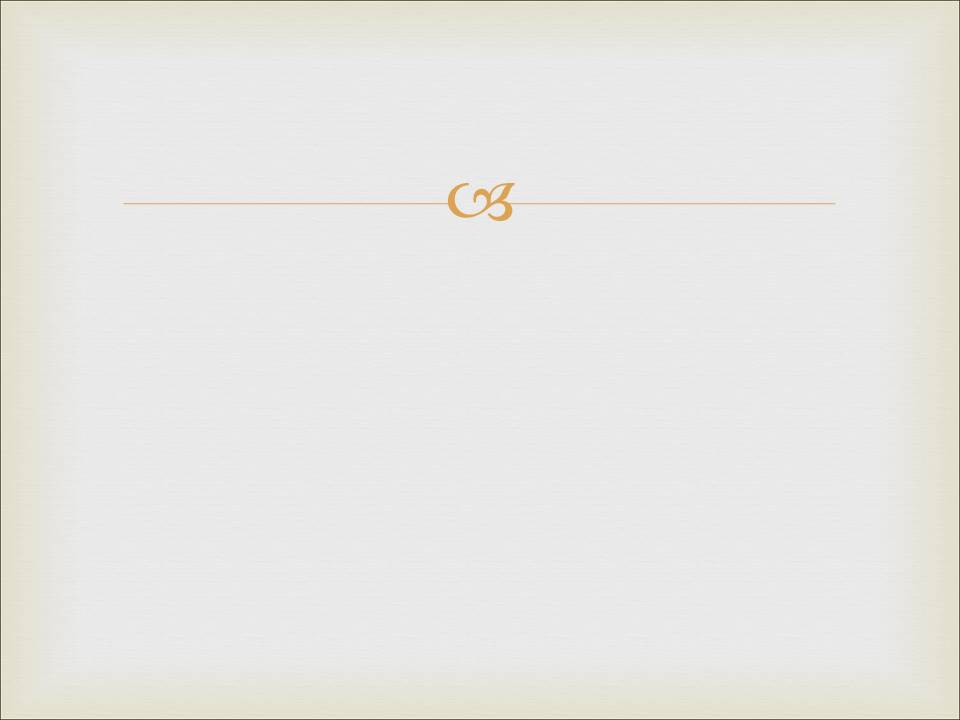 Розуміння аргументації
Ми прийшли до висновку, що повинна бути першопричина існування всього, яка була б сама безпричиновою, тобто, вона сама не потребує якоїсь причини. Цю причину люди називають словом “Бог”. Але так, як ніщо не може стати причиною існування самого себе чи створити самого себе, то, отже, ця причина повинна існувати сама собою вічно, і вона повинна бути нематеріяльною.
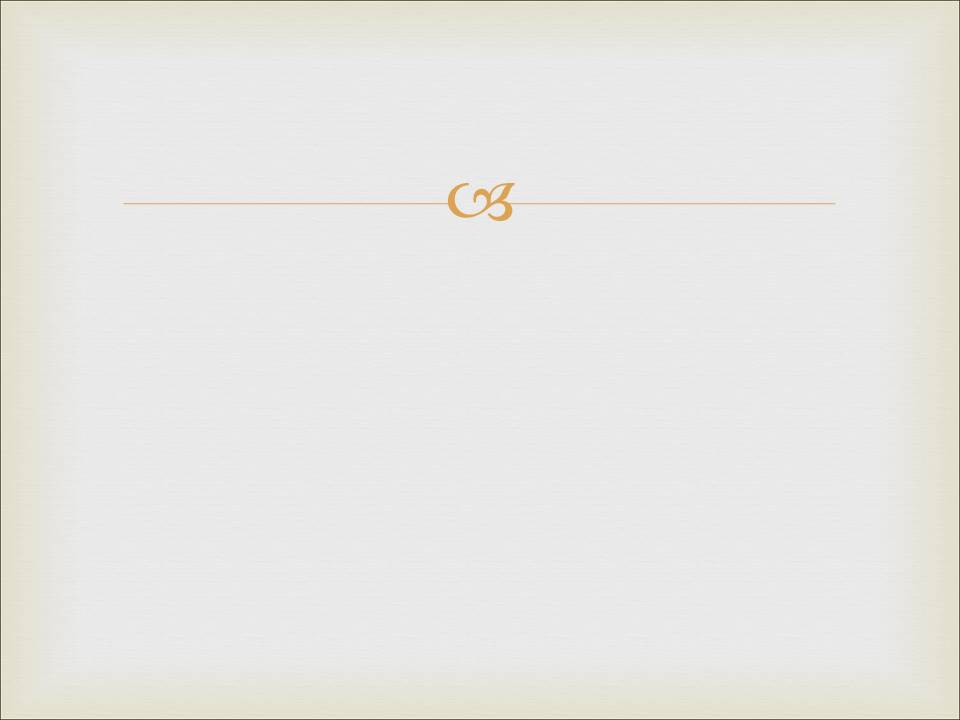 Розуміння аргументації
Всі докази залежать від особистісного
      сприйняття . - Джордж Мавроді. Віра в      
      Бога .
Істинність твердження залежить від особистісного сприйняття. Це властивість самого твердження.
Обґрунтованість аргументу залежить від особистісного сприйняття
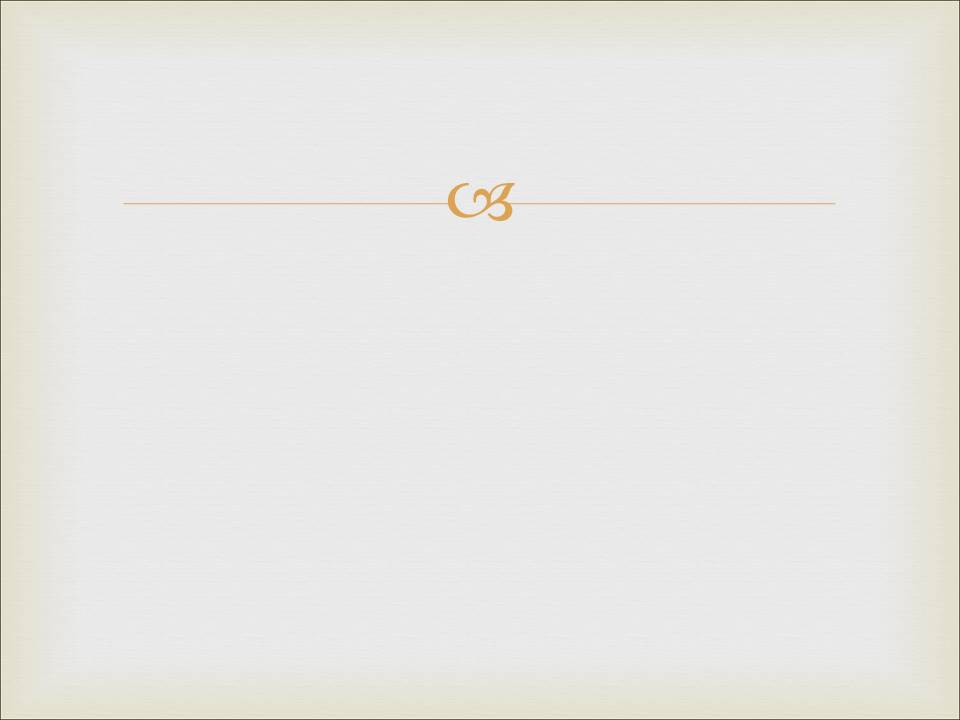 Розуміння аргументації
Всі докази залежать від особистісного
      сприйняття . - Джордж Мавроді. Віра в      
      Бога .
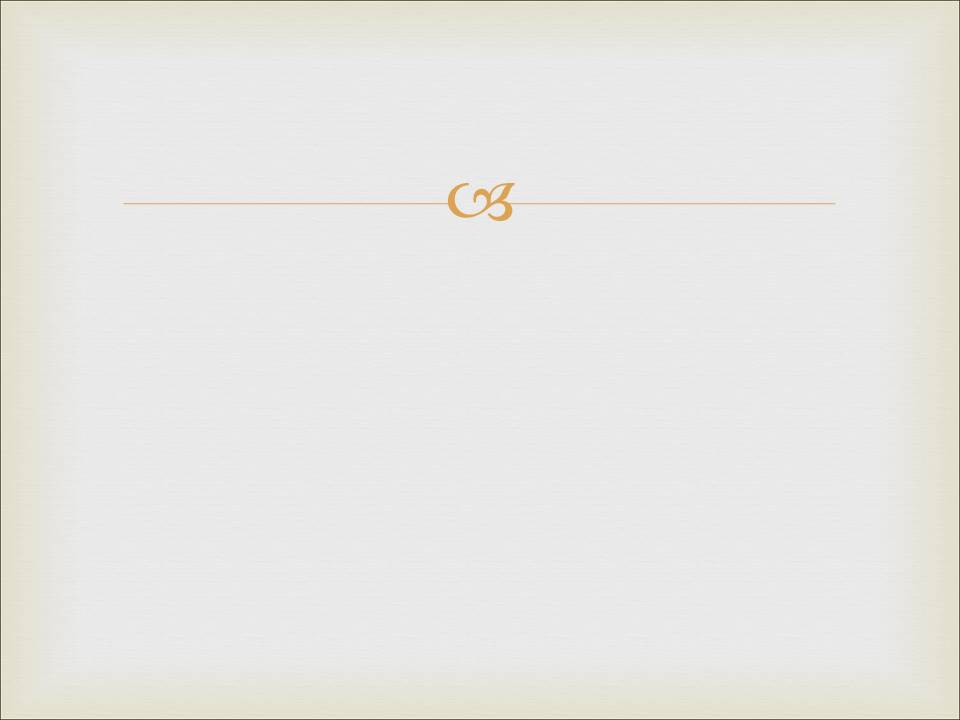 Розуміння аргументації
Всі докази залежать від особистісного
      сприйняття . - Джордж Мавроді. Віра в      
      Бога .
Істинність твердження залежить від особистісного сприйняття. Це властивість самого твердження.
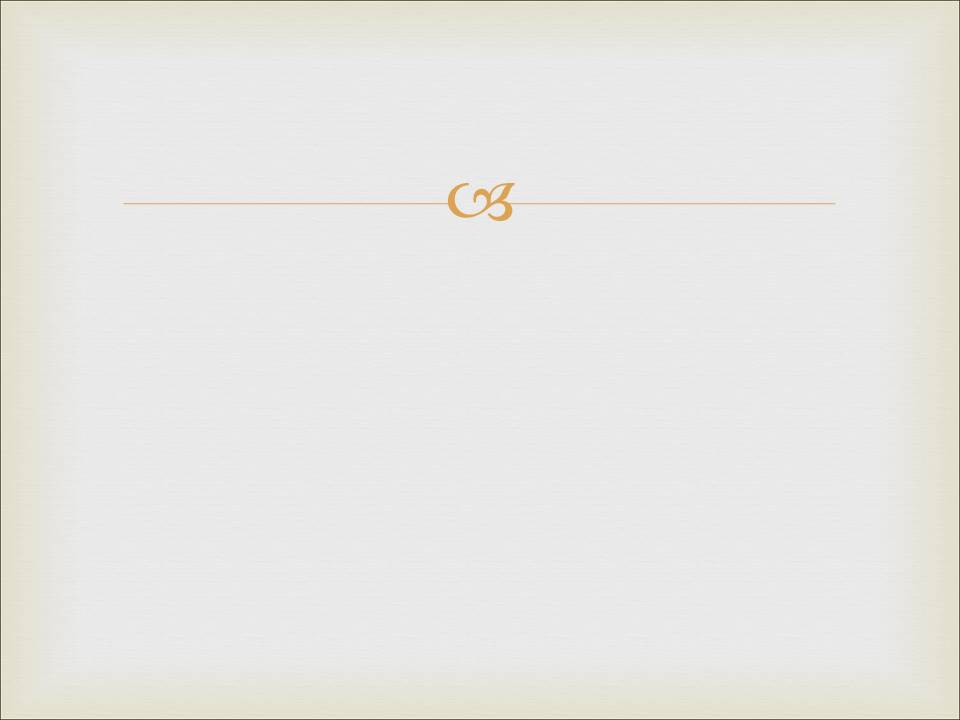 Розуміння аргументації
Усі докази залежать від особистісного
      сприйняття . - Джордж Мавроді. Віра в      
      Бога .
Істинність утвердження залежить від особистісного сприйняття. Це властивість самого утвердження.
Обґрунтованість аргументу залежить від особистісного сприйняття
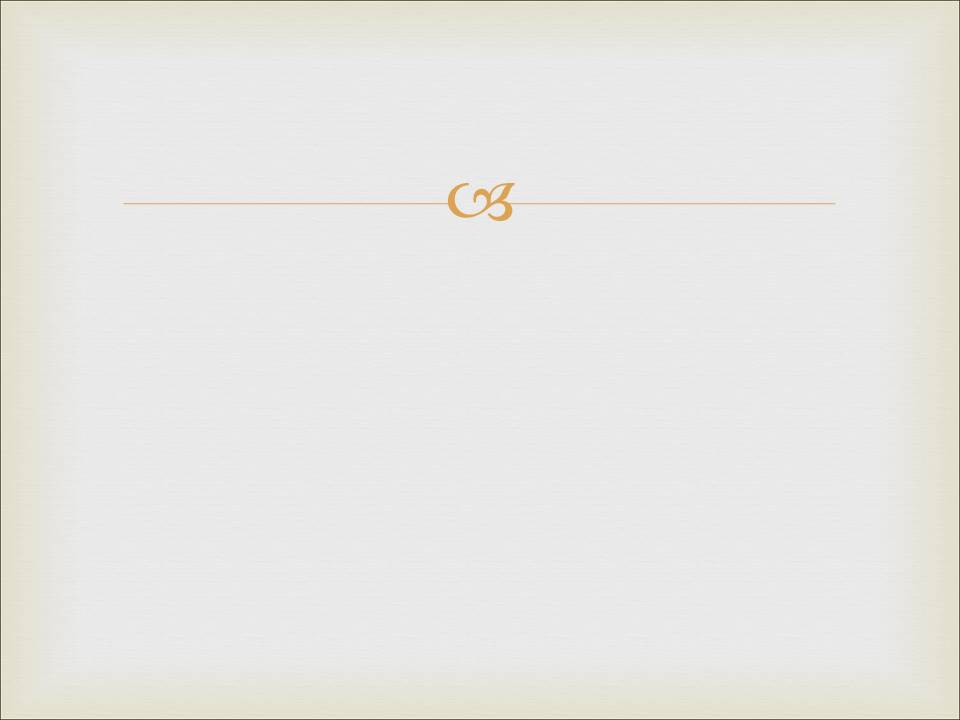 Розуміння аргументації
3. Побудова аргументації
    Аргумент складається з двох або більше думок, які приводять до  
    певних висновків або висліду.
Обґрунтованість . Це властивість аргументу. Якщо не руйнує законів логіки. Чи не заперечює сам собі.
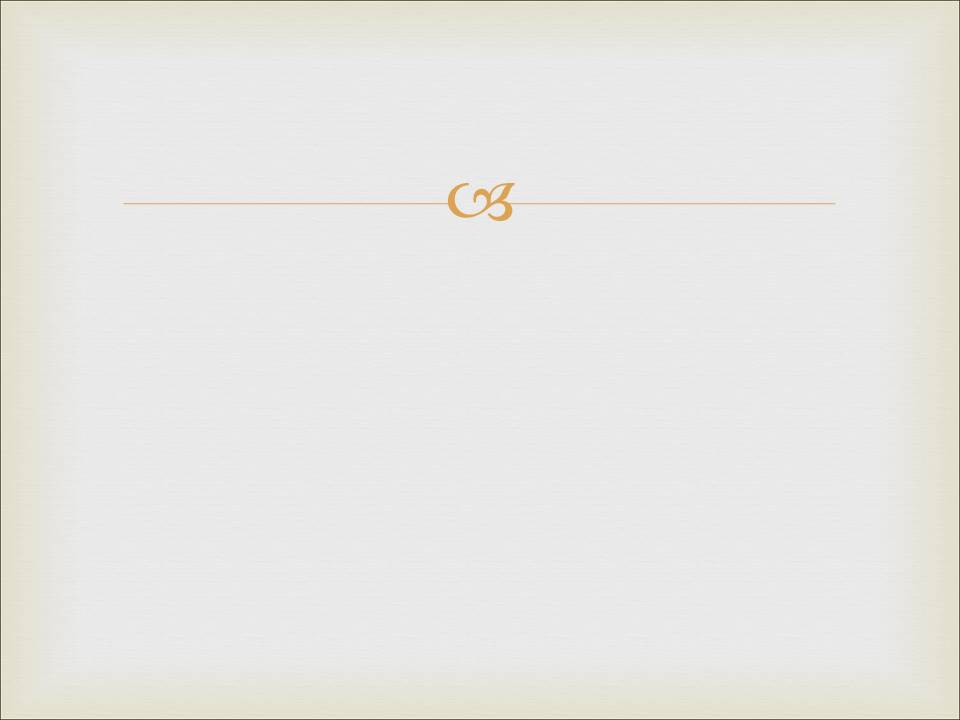 Розуміння аргументації
3. Побудова аргументації
    Аргумент складається з двох або більше думок, які приводять до  
    певних висновків або висліду.
Обґрунтованість . Це властивість аргументу. Якщо не руйнує законів логіки. Чи не заперечює сам собі.
Розумність . Аргумент розумний якщо всі його твердження правдиві, і він обґрунтований.
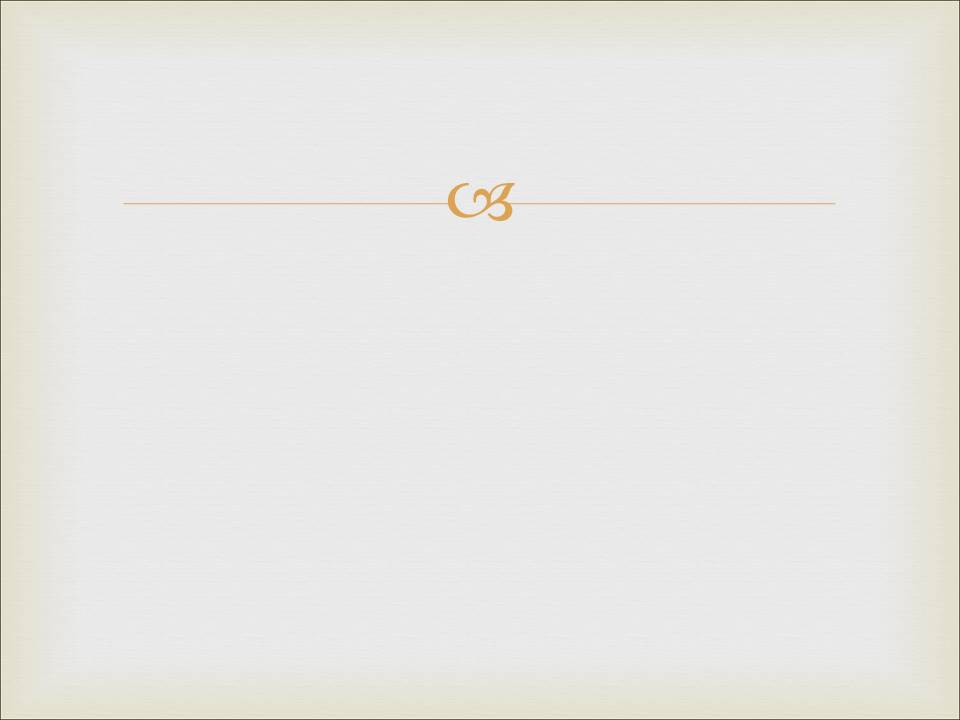 Розуміння аргументації
3. Побудова аргументації
    Аргумент складається з двох або більше думок, які приводять до  
    певних висновків або висліду.
Обґрунтованість . Це властивість аргументу. Якщо не руйнує законів логіки. Чи не заперечює сам собі.
Розумність . Аргумент розумний якщо всі його твердження правдиві, і він обґрунтований.
Переконливість . Якщо аргумент обґрунтований, розумний і приводить до переконання.Твої твердження обґрунтовані, але я не готовий їх прийняти. Аргументи це інструменти.
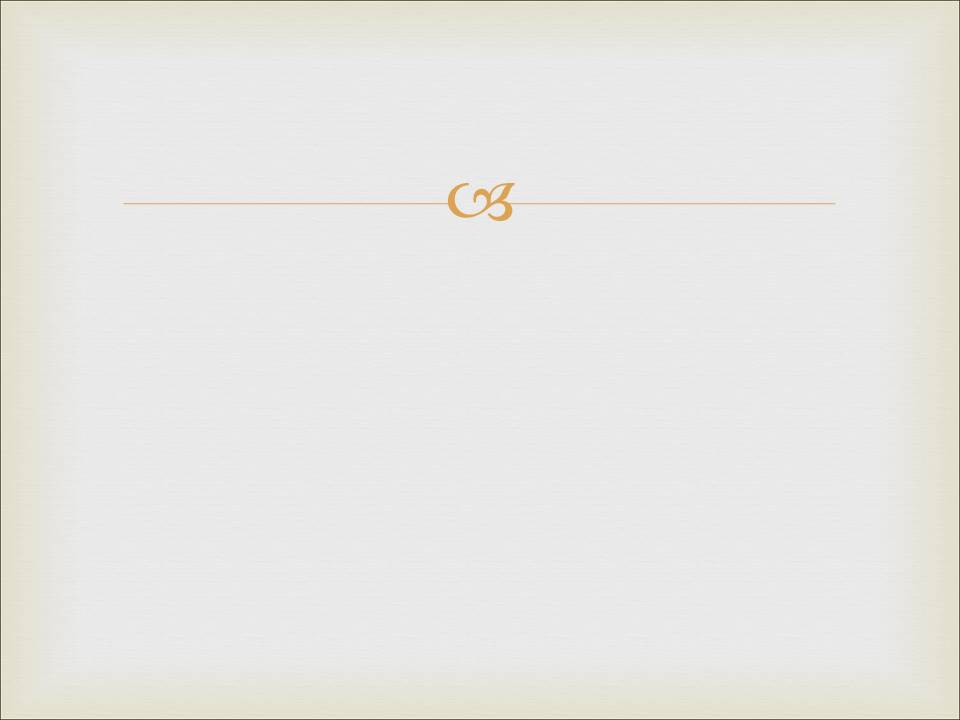 Розуміння аргументації
Вимоги до переконливості аргументу     
        Наскільки високі мають бути вимоги до переконливості аргументу?
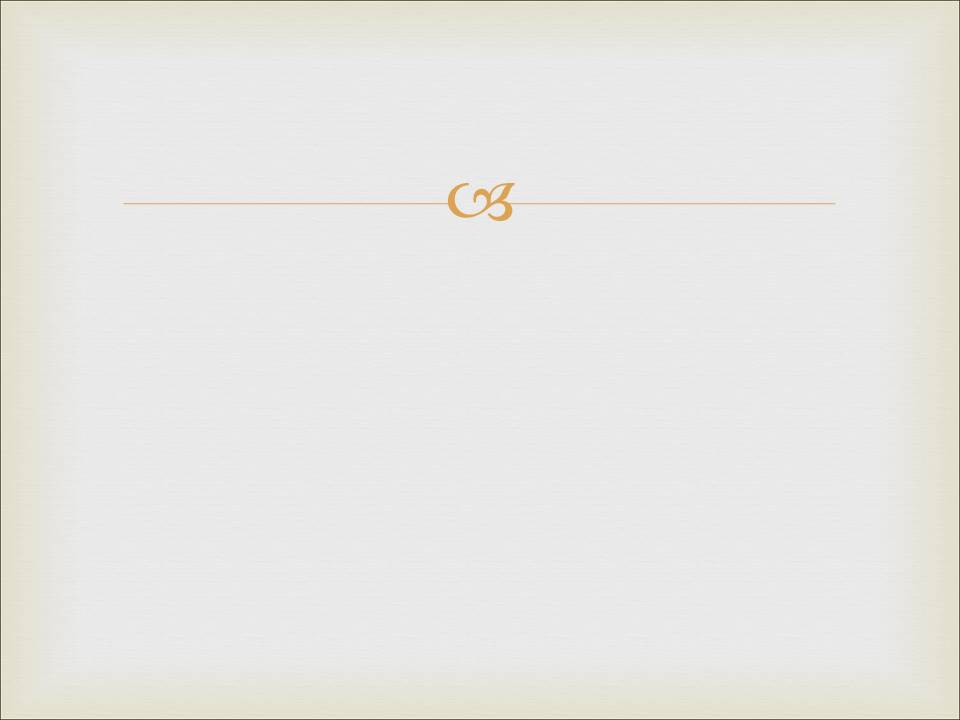 Розуміння аргументації
Вимоги до переконливості аргументу     
        Наскільки високі мають бути вимоги до переконливості аргументу?
Чи можлива аподиктична достовірність? рівень ймовірної вірогідности для нас здебільшого достатній. Можливо, жоден філософський арґумент не задовольнить цю вимогу.
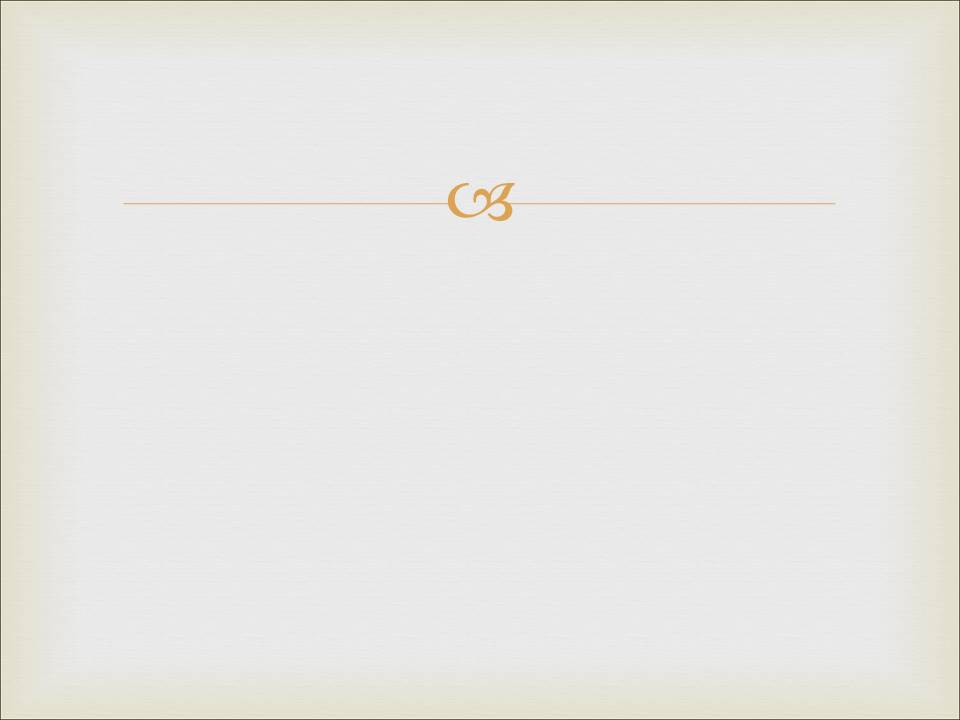 Розуміння аргументації
Вимоги до переконливості аргументу     
        Наскільки високі мають бути вимоги до переконливості аргументу?
Чи можлива аподиктична достовірність? рівень ймовірної вірогідности для нас здебільшого достатній. Можливо, жоден філософський арґумент не задовольнить цю вимогу.
" Який рівень аргументації вас задовольнить?" завжди запитайте співбесідника перед тим як говорити йому про існування Бога. Люди можуть бути дуже упередженими проти Бога.
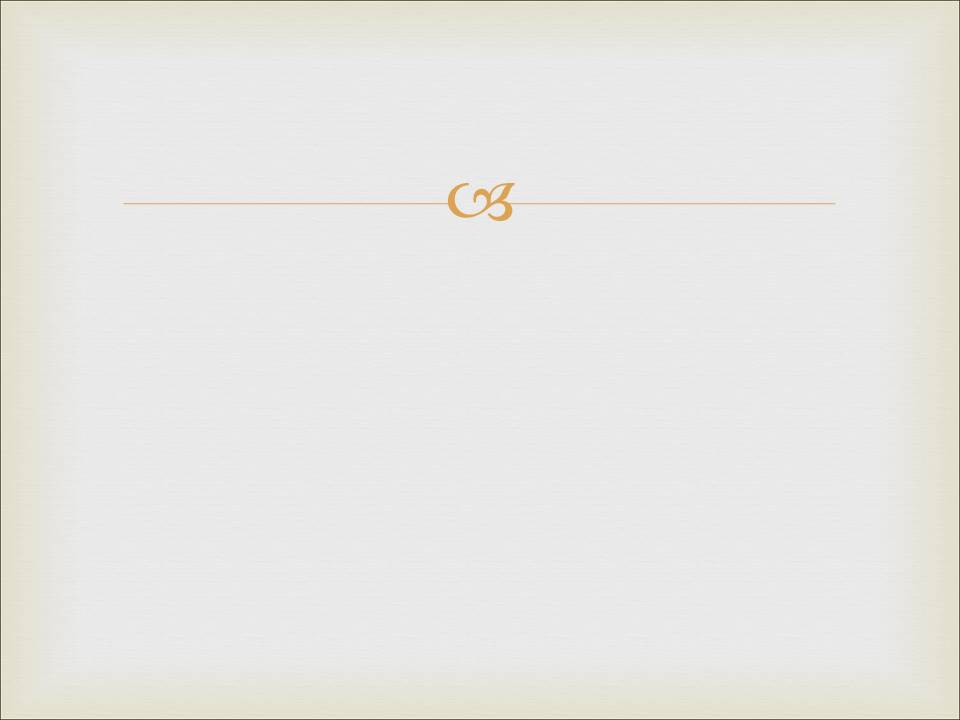 Розуміння аргументації
5. Сукупна аргументація
Юридичні питання. Різний ступінь упевнености в різних питаннях вважається за достатній. Вина вважається доведеною тоді, коли докази вище всіх розумних заперечень. Якщо злочин не дуже тяжкий, то, напевно, достатньо мати 50% + 1% упевненості.
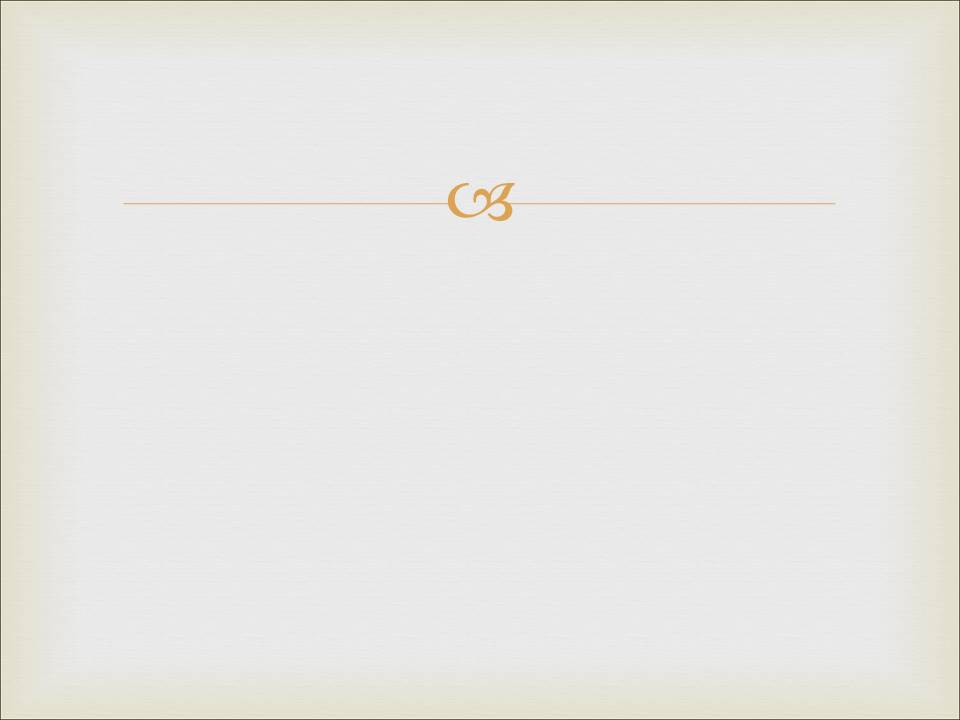 Розуміння аргументації
5. Сукупна аргументація
Юридичні питання. Різний ступінь упевнености в різних питаннях вважається за достатній. Вина вважається доведеною тоді, коли докази вище всіх розумних заперечень. Якщо злочин не дуже тяжкий, то, напевно, достатньо мати 50% + 1% упевненості.
Краще кілька аргументів, ніж один добрий.
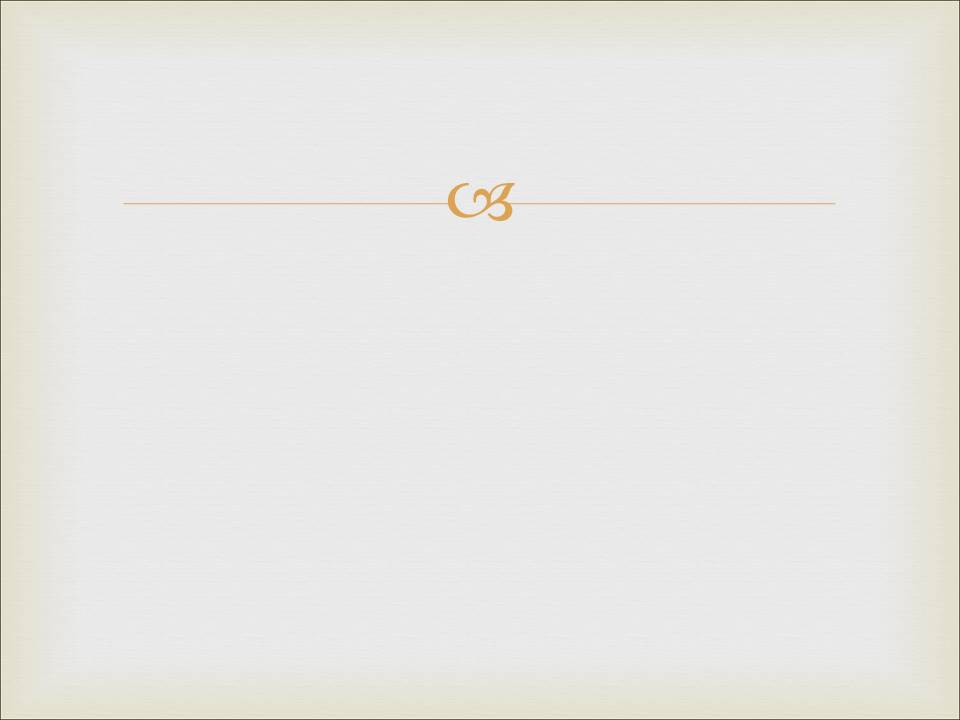 Розуміння аргументації
Дедуктивна та індуктивна аргументація
           А) Дедуктивний аргумент               Дедуктивний аргумент починається від загального факту, і шукає якісь  
               поодинокі складники цього факту. Якщо арґумент розумний, то по-суті своїй    
               він неспростовний               Але цей вид аргументації не може сказати нічого нового, а лише досліджувати   
               те , що відомо.               В цьому виді аргументу висновок міститься в першому ствердженні, і не може  
               додати нічого нового. Якщо ви починаєте з кінцевої істоти, то ви не можете  
               стверджувати про існування нескінченної Істоти.
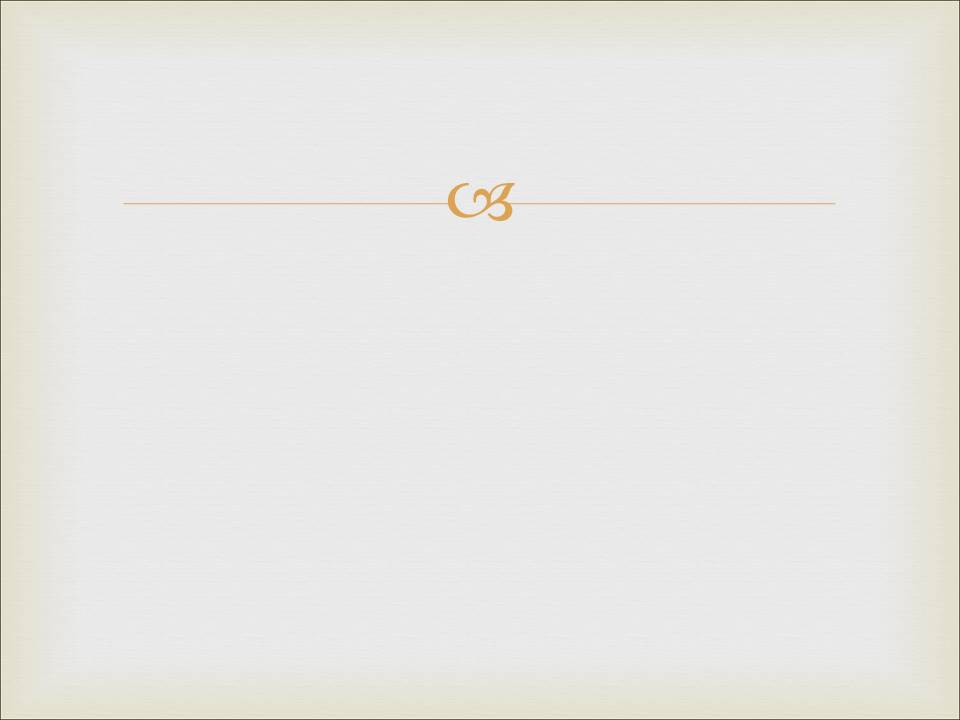 Розуміння аргументації
Дедуктивна та індуктивна аргументація
      Б) Індуктивний аргумент.           Індуктивний аргумент відштовхується від приватних частин і   
           проєктує можливе узагальнене .           Наприклад : Ми не бачили злочину, але декілька сукупних  
           факторів можуть направити нас у правильному напрямку.           Індуктивний аргумент не може мати незаперечного висновку, а   
           лише ймовірне .
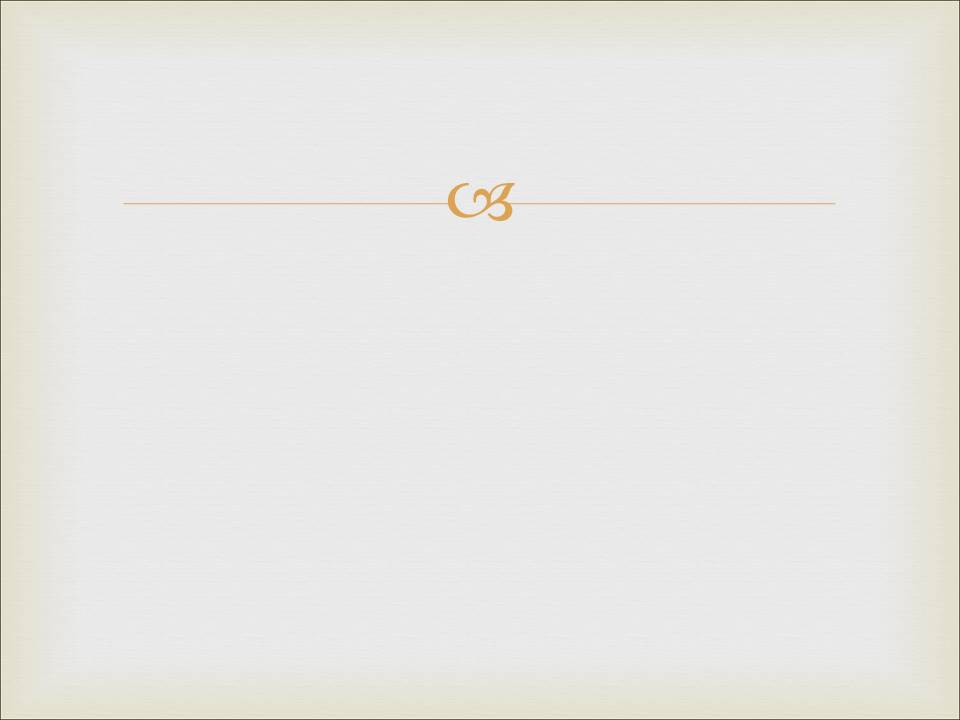 Розуміння аргументації
7. Види пояснень
Наукове пояснення (на підставі наукових відкриттів – вода замерзає і радіатор розірвало за ніч та вранці калюжа під машиною)
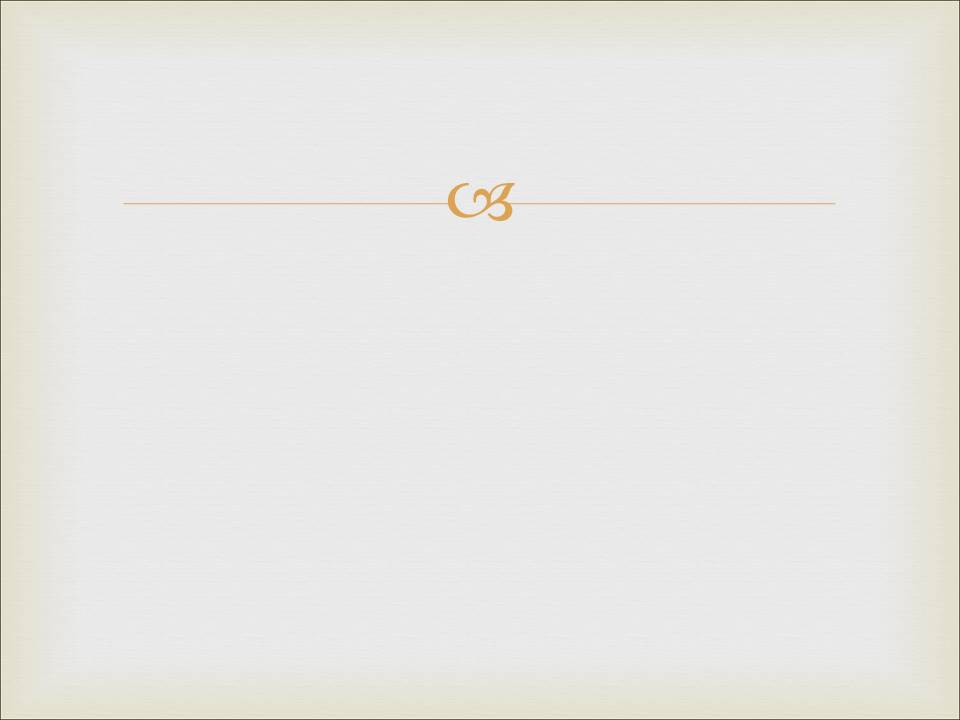 Розуміння аргументації
7. Види пояснень
Наукове пояснення (на підставі наукових відкриттів – вода замерзає і радіатор розірвало за ніч та вранці калюжа під машиною)
Особистісне пояснення (морозу не було, а видно удари твердим предметом і пошкодження,а також порізи на шинах, то тут не підійдуть наукові пояснення, необхідне пояснення. Тут була присутня якась особа, був якийсь задум, була якась думка).